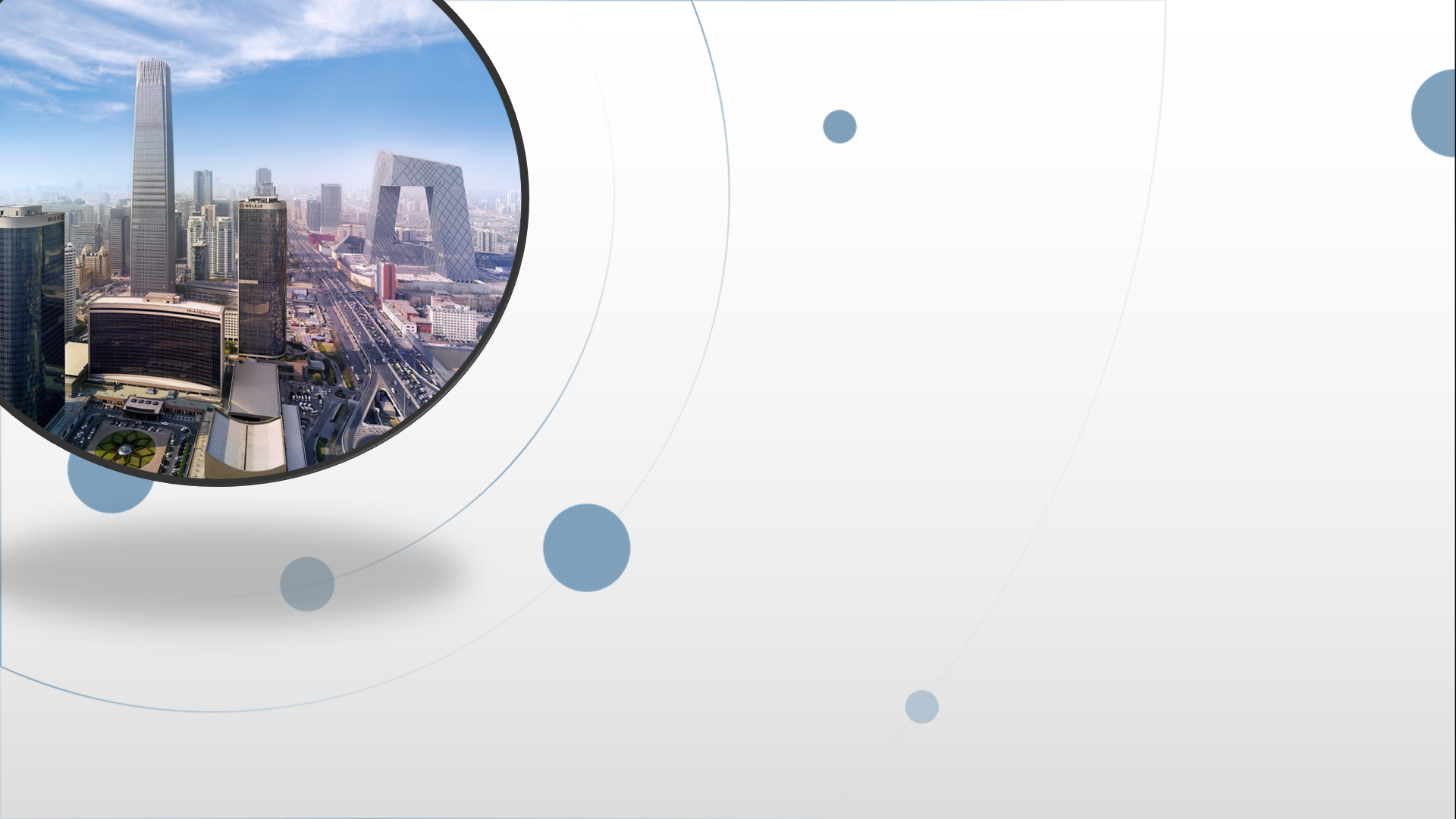 朝阳区线上课堂·高一年级语文
《故都的秋》之“悲凉之美”赏析
北京市朝阳区汇文中学垂杨柳分校  石广苗
《故都的秋》的“悲凉美”风格特点
概述艺术
风格特点
对比阅读
感悟风格
“悲凉美”原因探析
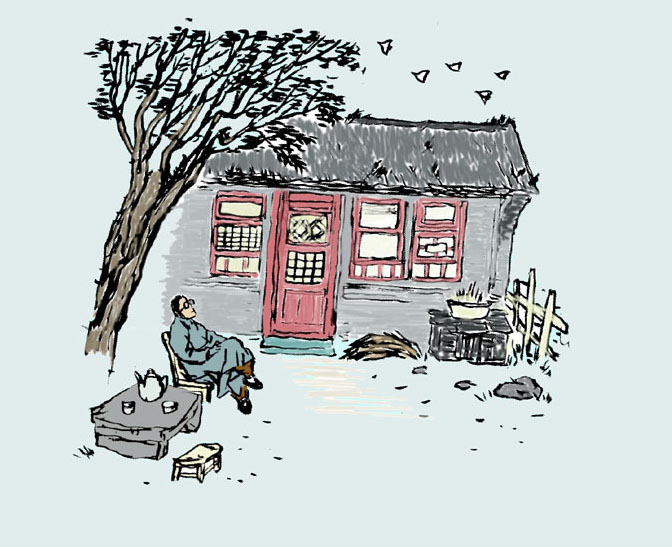 任务二：
阅读《故都的秋》全文，完成全篇主干内容的思维导图。
整体感知
对北国之秋的感受与向往
江南之秋不能让人满足
总写
清晨所见的景象
槐树的落蕊
秋蝉的残声
秋雨及秋凉
枣树在秋天的奇景
思路与结构
记叙
分写
凡有情趣的人，对于秋，总是一样能引起深沉、幽远、严厉、萧索的感触
议论
南国之秋的色味比不上北国之秋
直抒对故都之秋的无比眷恋
总括
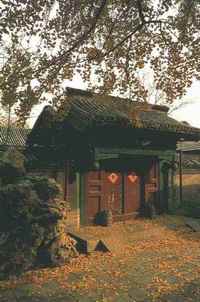 任务三：
《故都的秋》与老舍的《济南的秋天》对比阅读，体会本文“悲凉美”的审美趣味。
《济南的秋天》的风格特点（意象分析角度）
老舍的秋天，给人一种活泼、清新、明静、愉快、开朗的感觉。
文中“睡着了的大城楼”、“狭窄的古石路”，“宽厚的石城墙”，“红袍绿裤的小妞儿”等景物描写，都具有浓郁的市井情怀。
《故都的秋》风格特点（意象分析角度）
郁达夫不一样，把“ 悲凉”当作美。
作者所牵挂的“钓鱼台的柳影，西山的虫唱，玉泉的夜月，潭柘寺的钟声”等事物，没有大城市的商业繁华，郁达夫所营造的故都之美在于超越了大都市的喧嚣，更具乡野的宁静和自然的境界。
《济南的秋天》的风格特点色彩分析角度
老舍在《 济南的秋天》的第一段，已经亮出了红袄绿裤，再写到济南的秋水“ 那份儿绿色”，“ 终年在那儿吻着水皮，做着绿色的香梦。淘气的鸭子，用黄金的脚掌碰它们一两下。浣女的影儿，吻它们的绿叶一两下。”同样是写北方的大都市，老舍对于色彩的欣赏显然偏重于鲜艳。
《故都的秋》的风格特点色彩分析角度
郁达夫恰恰相反，是逃避鲜艳的：“牵牛花，以蓝色或者白色者为佳，紫黑色次之，淡红色最下”，显然是在追求色彩的“ 淡”。因为“ 淡”而“ 雅”，其中蕴含着一种趣味，这种“ 淡雅”，是超越了日常的世俗的趣味的。同时，这种冷色调透露了作家内心的孤独、冷清与淡淡的悲凉。
“冷清”“破败”的审美趋向
在租住的一椽破屋的秋院里，“青天下驯鸽的飞声”，“或蓝或白的牵牛花”以及“槐树叶底，一丝一丝漏下来的日光”，这是多么的“冷清”“破败”。可是作者还觉不够，“最好，还要在牵牛花底，叫长着几根疏疏落落的尖细且长的秋草，使作陪衬”。用枯草的疏落的形象反衬悲凉，促人联想起欧阳子的“草木无情，有时飘零”。作者正是通过枯草的衰败，直面生命衰败的感受，启示、沉思生命的周期，引起悲凉之感，这正是郁达夫笔下悲凉美所在。
生命衰亡的别样感悟
走在大街上，郁达夫选中了不起眼、丧失了生命活力的“像花而又不是花的一种落蕊”和“秋蝉的衰弱的残声”。落地无声无味的“秋槐落蕊”，不正是生命衰亡的迹象吗？这潜意识“落寞”，许是“一叶落而知天下秋”的“深沉”吧。而那无处不在、声声惹愁的“秋蝉残鸣”更让人感觉到生命衰亡的真切与无法逃避，秋去冬至，更觉生命的可贵，不自觉地唤起人生的种种感慨，羁旅漂泊之苦，人生不顺之失落……这种对生命衰亡的情趣的体味，本身就是一种悲凉美。
“悲凉美”的原因分析
第一，与作家抑郁善感的气质有关。在郁达夫看来，文学作品都是变化了的作家之“自叙传”。忧郁，本来也是郁达夫天生的性格。郁达夫三岁丧父，家道衰贫，日本十年的异国生活使他饱受屈辱和歧视。作者的忧郁性格特征在潜意识中影响着他的写作。一旦遇到某种合适的触媒，“潜意识”就会产生影响力，这种影响力是自然而然发生的，自然到可能连作者也没有意识到。于是，忧郁敏感的个性，丰富细腻的诗文涵养，便呈现了《故都的秋》的“清、静、悲凉”的韵味。
“悲凉美”的原因分析
第二、日本传统文化中的“ 幽玄美”、“ 物哀美”思想对“留日”多年的郁达夫的影响。所谓“ 幽玄美”就是在人的种种感情中，只有苦闷、忧郁、悲哀———也就是一切不如意的事，才是使人感受最深的。”“物哀”是事物引发的内心感动，大 多 与“有趣”等理性化的、有华采的情趣不同，是一种低沉悲愁的情感、情绪。自然人生百态触发、引生的关于优美、纤细、哀愁的理念。这和《故都的秋》的审美风格又是多么的相似啊？
小结：“悲凉美”是一种雅趣
郁达夫《故都的秋》的特色，并不把植物的死亡当作是痛苦的事，而是把文章带进优美的、雅趣的极致。一碗浓茶、疏疏落落尖细且长的秋草、像花而又不是花的落蕊，是对生命衰亡的情趣的体味。抒写衰弱的、临近死亡的蝉声，带有古典高雅的气质韵味，是一种雅趣。
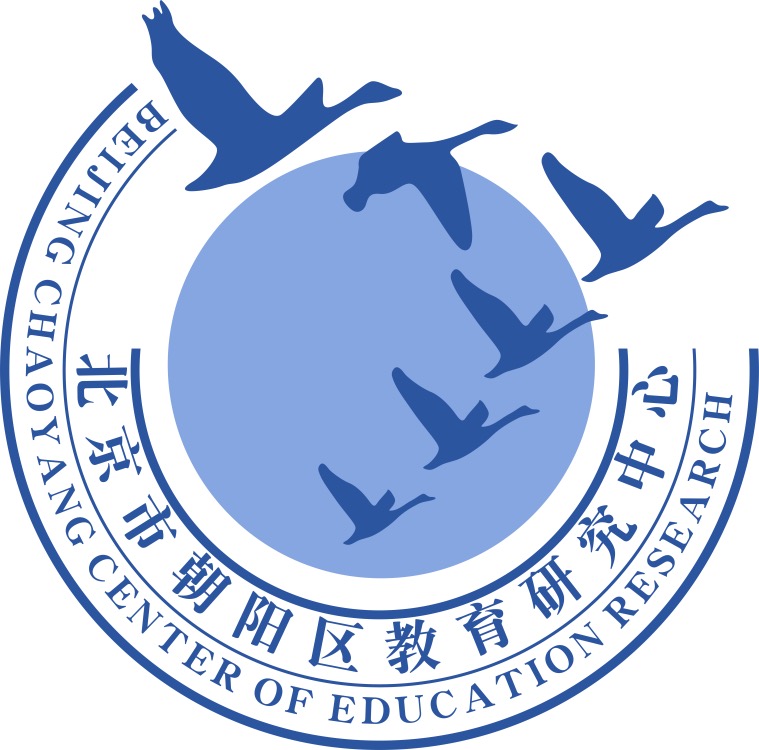 谢谢您的观看
北京市朝阳区教育研究中心  制作